Object Detection
DISP Lab 
2023/05/30 Group Meeting
顏勁賢
1
Outline
Introduction of Object Detection
HOG + SVM
YOLO
Reference
2
Introduction of Object Detection
What is Object Detection?
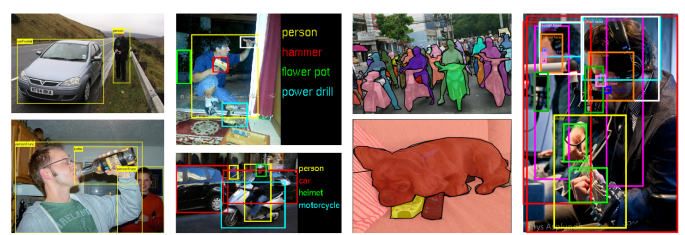 [1] Zhengxia Zou , Keyan Chen, Zhenwei Shi, Yuhong Guo, and Jieping Ye. “Object Detection in 20 Years: A Survey”
3
Introduction of Object Detection
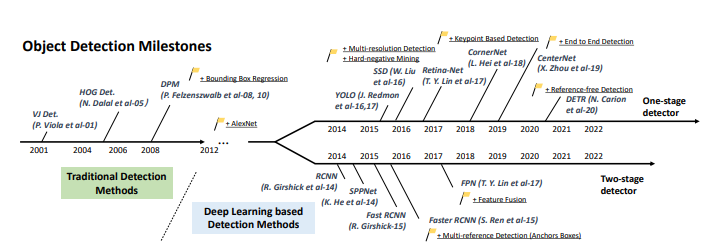 [1] Zhengxia Zou , Keyan Chen, Zhenwei Shi, Yuhong Guo, and Jieping Ye. “Object Detection in 20 Years: A Survey”
4
HOG + SVM
Overview of feature extraction and object detection
[2] N. Dalal and B. Triggs. “Histograms of oriented gradients for human detection” 2005 IEEE Computer Society Conference on Computer Vision and Pattern Recognition (CVPR'05)
5
HOG + SVM
Preprocessing
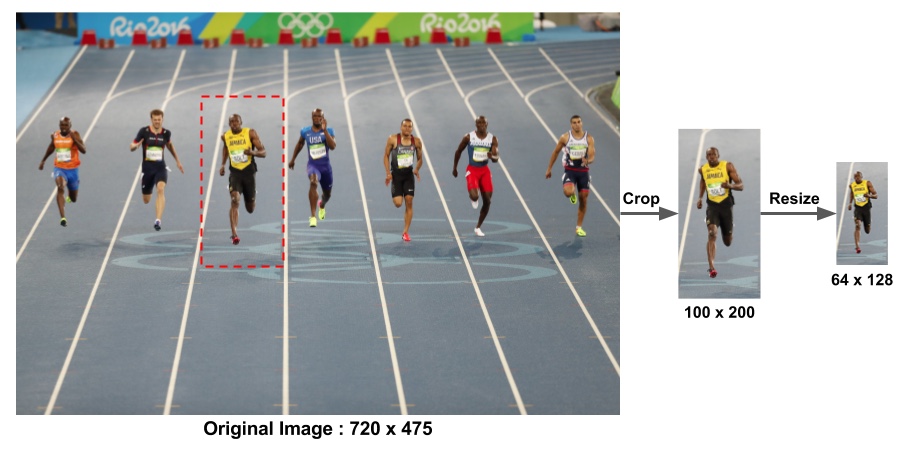 [4] Satya Mallick. Histogram of Oriented Gradients explained using OpenCV
6
HOG + SVM
Gradient Computation
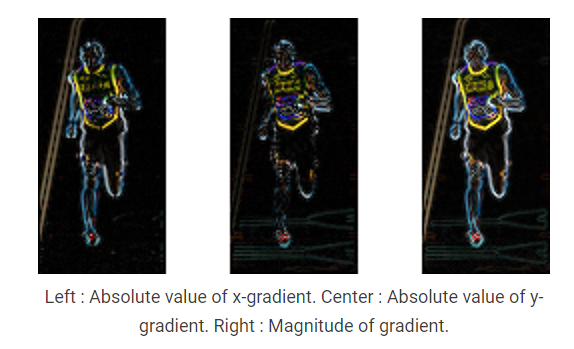 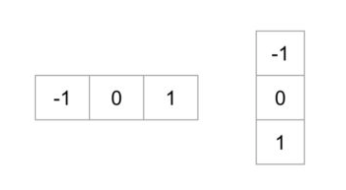 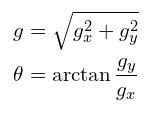 [4] Satya Mallick. Histogram of Oriented Gradients explained using OpenCV
7
HOG + SVM
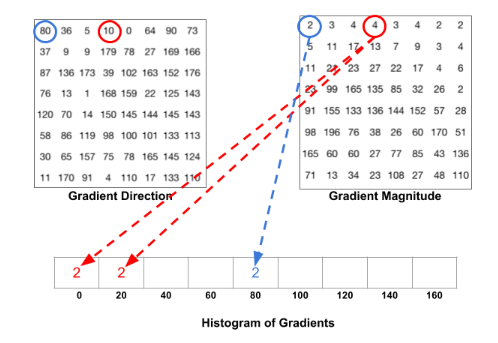 Histogram of Gradients
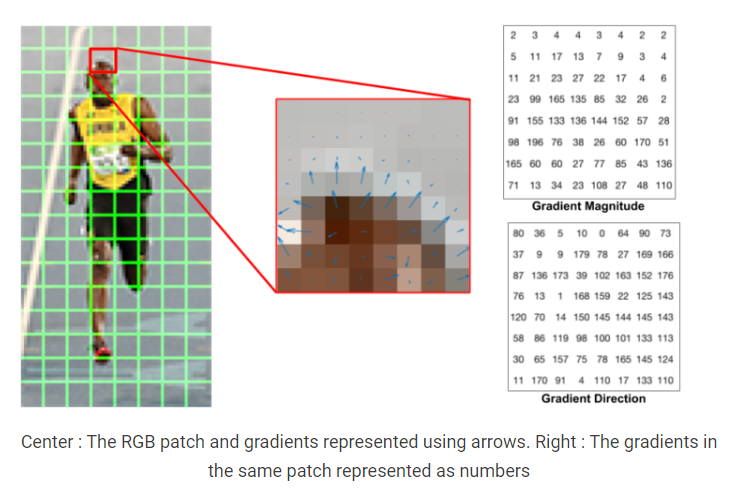 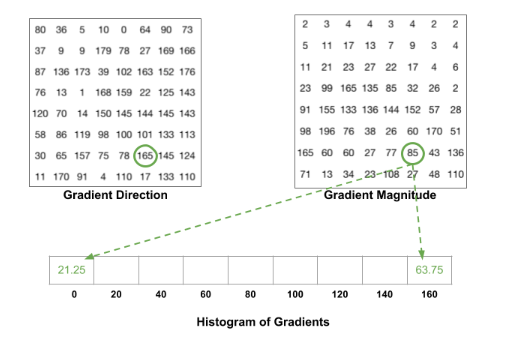 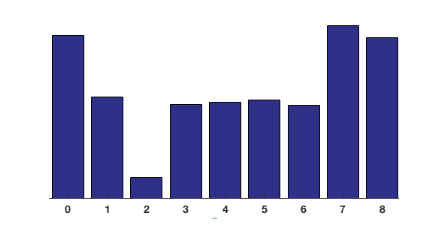 [4] Satya Mallick. Histogram of Oriented Gradients explained using OpenCV
8
HOG + SVM
16×16 Block Normalization
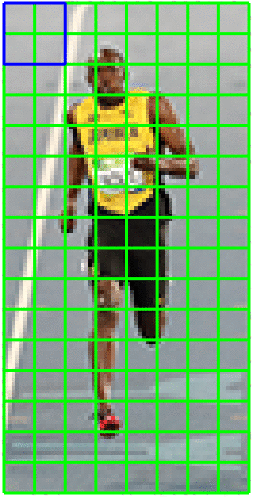 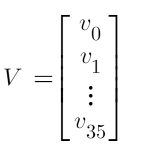 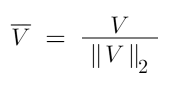 [4] Satya Mallick. Histogram of Oriented Gradients explained using OpenCV
9
YOLO
One Stage and Two Stage
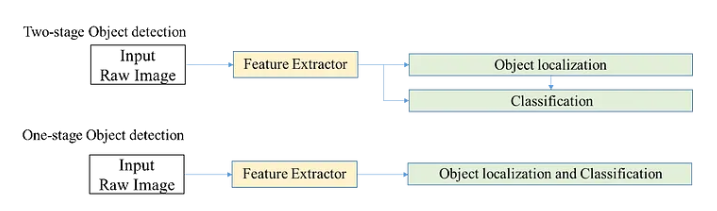 [5] Tommy Huang. 深度學習: 物件偵測上的模型結構變化
10
YOLO
The YOLO Detection System
Resizes the input image to 448 x 448
Runs a single convolutional network on the image
Thresholds the resulting detections by the model’s confidence
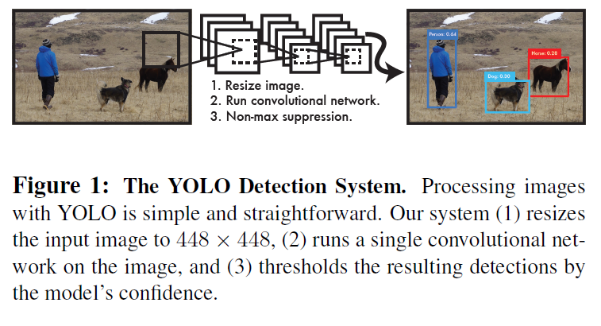 [6] Joseph Redmon, Santosh Divvala, Ross Girshick, Ali Farhadi. “You Only Look Once: Unified, Real-Time Object Detection”
11
YOLO
The Architecture
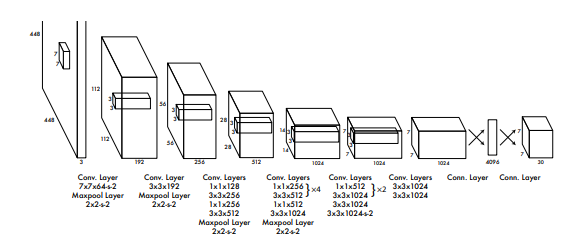 [6] Joseph Redmon, Santosh Divvala, Ross Girshick, Ali Farhadi. “You Only Look Once: Unified, Real-Time Object Detection”
12
YOLO
Unified Detection
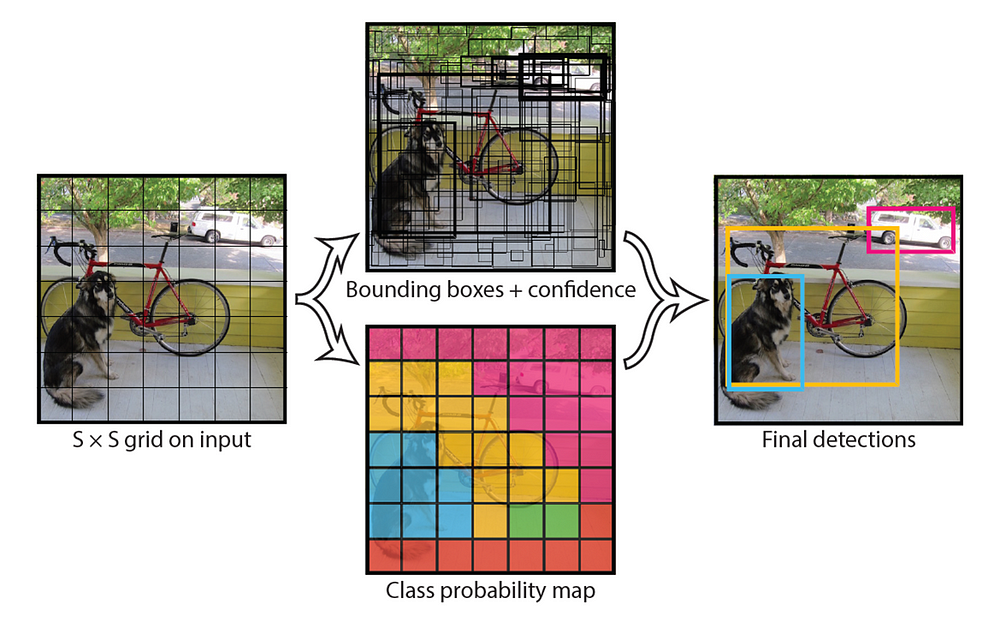 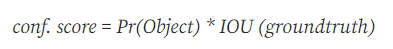 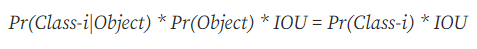 [8] C.C.Lo. YOLO — You Only Look Once 介紹 Medium
[6] Joseph Redmon, Santosh Divvala, Ross Girshick, Ali Farhadi. “You Only Look Once: Unified, Real-Time Object Detection”
13
YOLO
Pretrain first 20 convolutional layers on the ImageNet 1000-class competition dataset.
Top-5 Accuracy 88%
Loss Function (Sum-Squared Error)
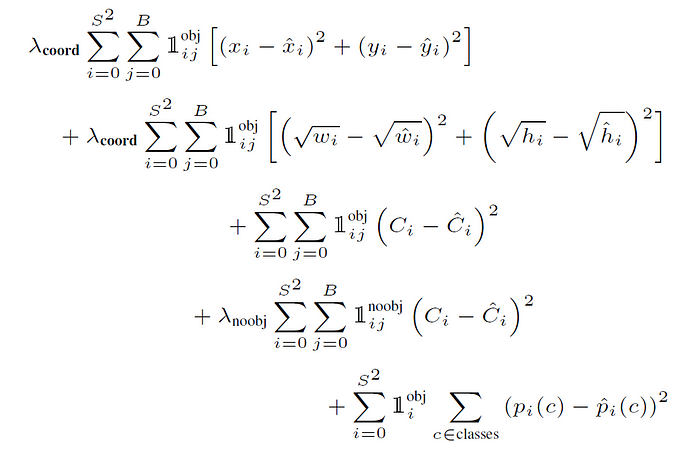 [6] Joseph Redmon, Santosh Divvala, Ross Girshick, Ali Farhadi. “You Only Look Once: Unified, Real-Time Object Detection”
14
YOLO
Limitations of YOLO
Hard to detect small object
Number of Class
15
Reference
[1] Zhengxia Zou , Keyan Chen, Zhenwei Shi, Yuhong Guo, and Jieping Ye. “Object Detection in 20 Years: A Survey” arXiv:1905.05055[cs.CV]
[2] N. Dalal and B. Triggs. “Histograms of oriented gradients for human detection” 2005 IEEE Computer Society Conference on Computer Vision and Pattern Recognition (CVPR’05)
[3] Jeremy Pai. Object Detection — HOG + SVM. Medium
[4] Satya Mallick. Histogram of Oriented Gradients explained using OpenCV
[5] Tommy Huang. 深度學習: 物件偵測上的模型結構變化 Medium
[6] Joseph Redmon, Santosh Divvala, Ross Girshick, Ali Farhadi. “You Only Look Once: Unified, Real-Time Object Detection” arXiv:1506.02640 [cs.CV]
[7] Tommy Huang. 深度學習-物件偵測:You Only Look Once (YOLO) Medium
[8] C.C.Lo. YOLO — You Only Look Once 介紹 Medium
16
Thanks for Listening!
17